Мастер – класс
«Создание социально-педагогических условий для развития личности несовершеннолетнего в социуме и его ближайшем окружении»
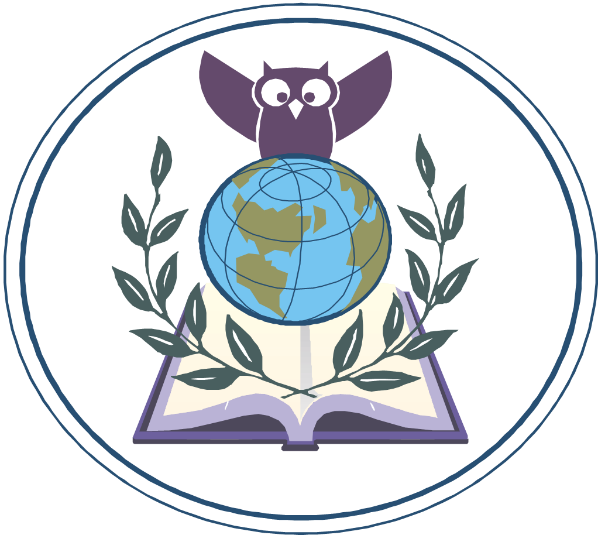 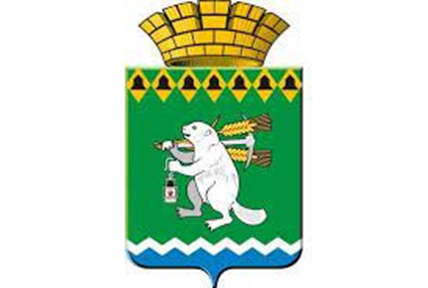 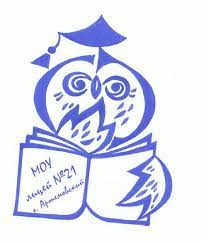 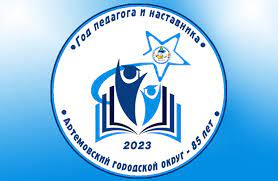 Управление образования Артемовского городского округа
Муниципальное автономное образовательное учреждение «Лицей №21» 
Муниципальный ресурсный информационно – методический центр
Муниципальное общеобразовательное учреждение 
средняя общеобразовательная школа №4
Руководитель ММО – методист МРИ- МЦ,
социальный педагог МБОУ СОШ №4
с. Покровское, Артемовского района
Байда Тамара Степановна,
Высшая квалификационная категория
Цель – позитивная социализация и индивидуализация ребенка и взрослого.
Задачи: - акцентировать внимание на понятиях «социализация», «индивидуализация», «социально-адаптивная индивидуальность»; - раскрыть значение игры для формирования у ребенка социальных качеств; - активизировать и совершенствовать интерактивные игровые формы работы с детьми; - снять напряжение, сократив эмоциональную дистанцию в общении.
Участники:  социальные педагоги
Ожидаемые результаты: повышение уровня коммуникативной компетентности  социальных педагогов, сокращение эмоциональной дистанции в общении.
СОЦИАЛИЗАЦИЯ и ИНДИВИДУАЛЬНОСТЬ
Социализация — это процесс не только адаптации (приспособления) ребенка к социальным (общественным) нормам, ценностям, но и их активного усвоения, присвоения и воспроизведения, т.е. естественного использования социального опыта в качестве регулятора поведения. В процессе социализации ребенок обретает социально-адаптивную индивидуальность.
«Социально-адаптивная индивидуальность
«Социально-адаптивная индивидуальность — это совокупность психологических свойств и особенностей человека, которые 
позволяют ему, усваивая социальный опыт, успешно решать социальные проблемы, творчески адаптироваться к социальным условиям, обстоятельствам без нанесения ущерба своему я, максимально реализовать себя в социуме, оставаясь самим собой, но сохраняя предметом первой необходимости другого человека».
Компоненты структуры социализации
Структура социализации — индивидуализации включает в себя 3 компонента: 
1. Когнитивный (познавательный) — знания и представлении ребенка о социуме и себе. 
2. Эмоционально-оценочный — отношение ребенка к социальному миру и себе.
 3. Поведенческий — регуляция социального поведения, саморегуляция.
Практическая часть.
Китайская пословица гласит: 
Расскажи мне — и я забуду, 
Покажи мне — и я запомню, 
Вовлеки меня — и я пойму, 
и чему — то научусь.
1. Упражнение «Приветствие»
Здравствуй, солнышко родное! (руки вверх) 
Здравствуй, небо голубое! (руки в стороны) 
Мы навстречу вам откроем (руки вперёд) 
И ладони, и сердца. 
Пусть тепло всем в мире будет, (руками обнять себя) 
Мир пусть будет без конца! (руки вверх)
2. Упражнение « Знакомство»
Цель: сокращение эмоциональной дистанции в общении, нахождение положительных достойных качеств в себе и других.
Инструкция: Предлагаю познакомиться друг с другом поближе и назвать свои достойные качества. И поможет нам в этом мяч. Тот участник игры, который поймает мяч, называет свое лучшее качество и передает мяч любому другому педагогу
3. Упражнение «Подарок»
Цель: создание положительного настроя 
Инструкция: Сейчас мы будем делать  новогодние подарки друг другу. Начиная с ведущего, каждый по очереди средствами пантомимы изображает какой-то предмет и передает его своему соседу справа (дракончика, новогоднюю елочку, календарь, мишуру, шар и т.п.)
4. Упражнение «10 секунд»
Цель: активное изучение друг друга, создание позитивного единства группы. 
Инструкция: За рабочей суетой порой некогда взглянуть друг на друга, поговорить. Поэтому будем это делать сейчас. После команды «1,2,3 — группу собери!», все участники начнут ходить по залу и быстро, в течение 10 секунд (10 ударов в бубен), собираться в группы по названному признаку.
5. Упражнение «Прощание»
Цель: подведение итогов 
Инструкция: Мы (руки к груди) славно (руки в стороны), потрудились (кулак на кулак) Мы (руки к груди) многое (руки в стороны) узнали (руки к голове), Чуть-чуть (руки «щепоткой») добрее стали (руки к груди) И дружно (руки в замок) поиграли (хлопки руками).
6.Рефлексивное упражнение «Звезды»
Цель: рефлексия 
Инструкция: Если содержание мастер-класса было для вас полезным, поднимите свои звезды вверх, если нет — бросьте на пол.
С НОВЫМ 2024 годом!
Этот Старый Новый годПусть всем в жизни принесетМного радостных хлопотИ избавит от забот.Будни будут пусть успешны,Будут праздники потешны.Чтоб сюда с душой вы шли,А домой доход несли.©
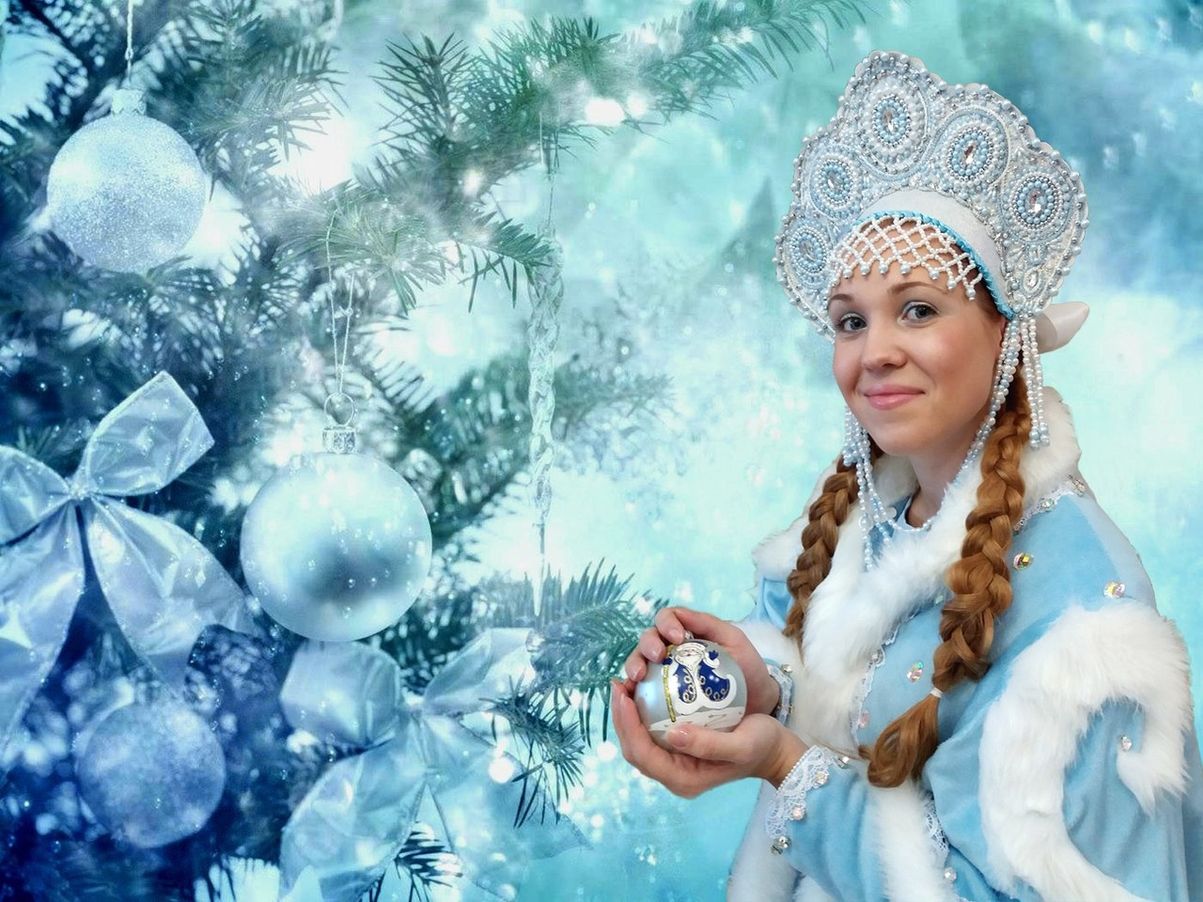 СПАСИБО ЗА ВНИМАНИЕ!
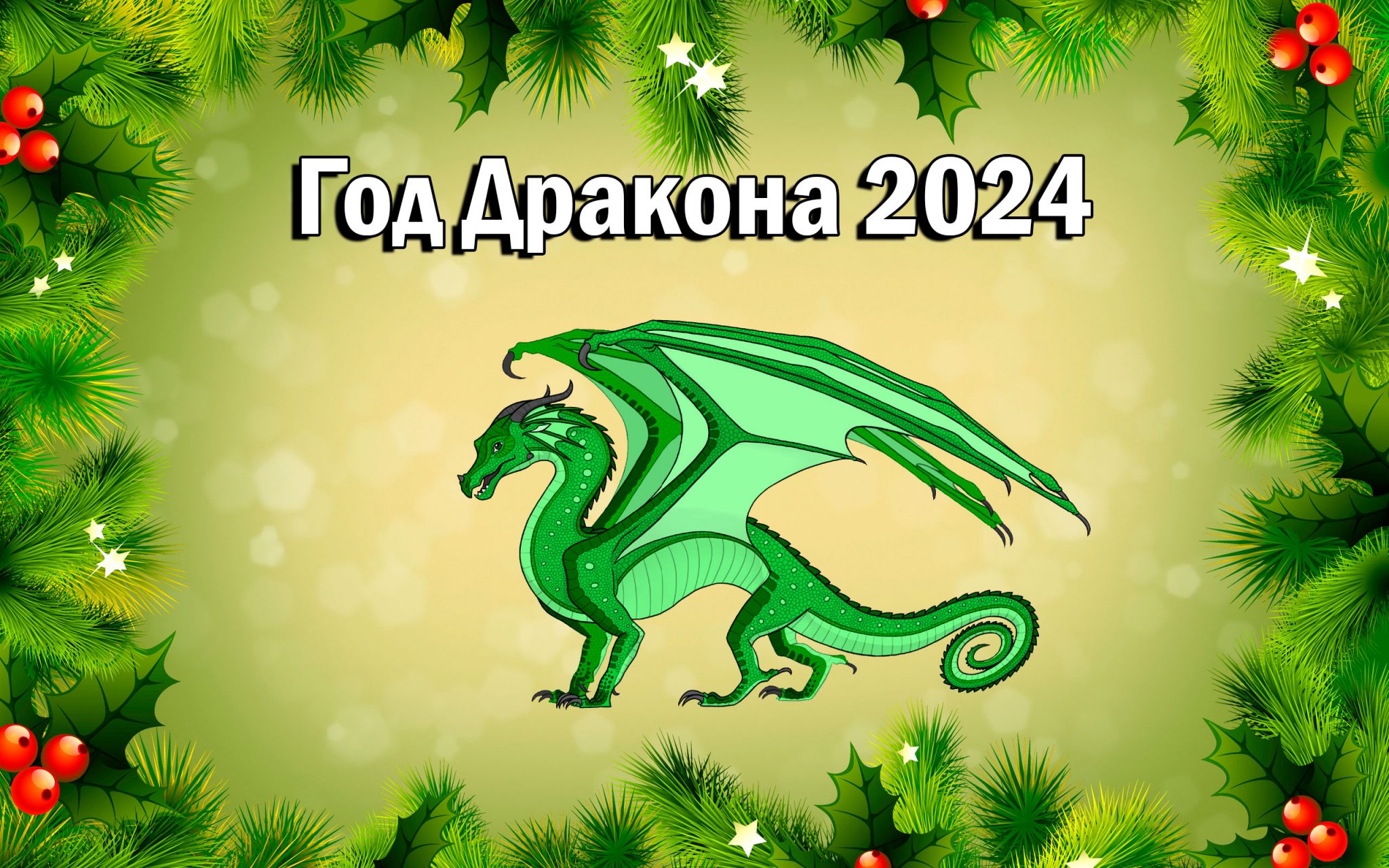